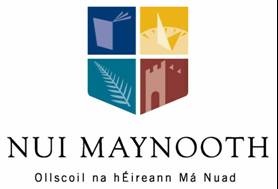 Internet Librarian International 2012 Re-imagine, Renew and Reboot:Innovating for Success
Marie G. Cullen
Assistant Librarian
National University of Ireland Maynooth
marie.g.cullen@nuim.ie
@cullenmarieg
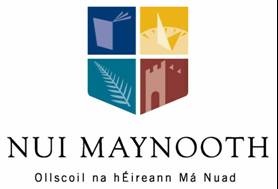 Thank YouLIRHEAnet and the Library, NUI Maynooth
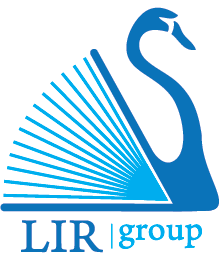 Photo Credit: Alan Monahan
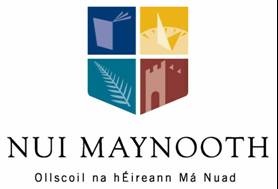 THE INNOVATION AND TECHNOLOGY CONFERENCEFOR INFORMATION PROFESSIONALS
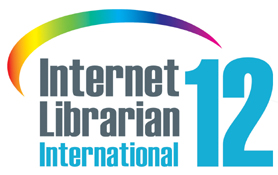 Workshops  29 October 2012 

Conference and sponsor showcase
 	30 and 31 October 2012

Olympia Conference Centre, London
[Speaker Notes: Sister conference of Internet Librarian held annually in the USA]
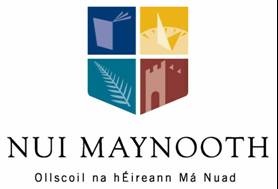 Attendees
Europe
Ireland
United Kingdom
North America
Australia


Map source: 
http://commons.wikimedia.org/wiki/File:World_Map.jpg#filelinks
This file is licensed under the Creative Commons Attribution 3.0 Unported
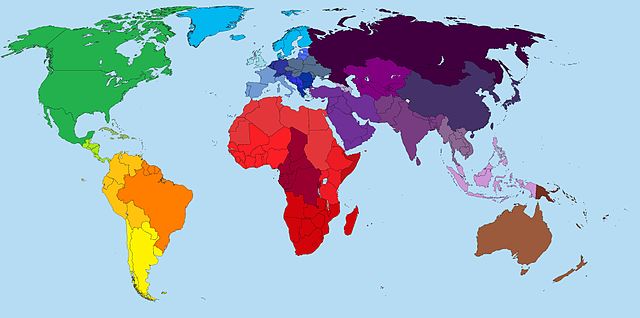 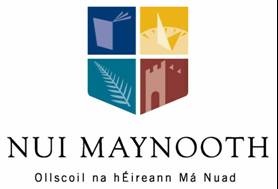 [Speaker Notes: Advisory Board]
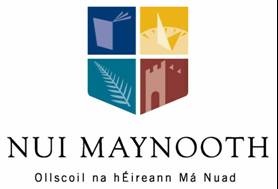 Re-imagine, Renew, Reboot: Innovating for Success
[Speaker Notes: Theme]
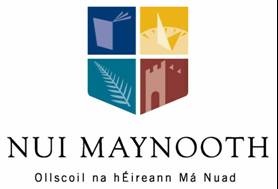 Context
Innovative  Services
Fast changing technology landscape
Budgets under pressure
[Speaker Notes: Context

explores how innovative services and products are being
developed and implemented by librarians for ever more demanding
customers in a fast-changing technology landscape. Library patrons,
users and customers now expect access to information wherever
they are, on a variety of devices. Budgets remain under pressure.
Access to information, data and knowledge is becoming more open
and transparent, with partnerships and new social media contexts
expanding knowledge sharing in new and surprising ways.]
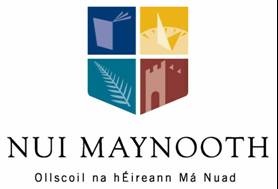 Context
Expectations  of customers/users/patrons
Access to information everywhere on a variety of devices
[Speaker Notes: Context

explores how innovative services and products are being
developed and implemented by librarians for ever more demanding
customers in a fast-changing technology landscape. Library patrons,
users and customers now expect access to information wherever
they are, on a variety of devices. Budgets remain under pressure.
Access to information, data and knowledge is becoming more open
and transparent, with partnerships and new social media contexts
expanding knowledge sharing in new and surprising ways.]
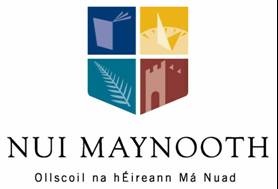 Keynote speakers
R. David Lankes
Syracuse University School of Information Studies. Director, Information Institute of Syracuse, New York, USA
“Stop lending and start sharing”

Roly Keating
	Chief Executive, British Library
	“The journey to digital at the British Library”
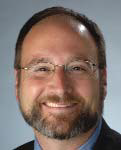 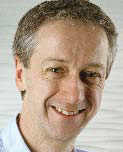 [Speaker Notes: Stop lending and start
sharing
R. David Lankes, Syracuse University School
of Information Studies Director, Information
Institute of Syracuse.
R. David Lankes is a passionate advocate
for libraries, librarians and their essential
role in today’s society. He is also interested in how information
approaches and technologies can be used to transform
organisations. His book The Atlas of New Librarianship won
the 2012 ABCCLIO/Greenwood Award for the Best Book in
Library Literature.
In his keynote, Professor Lankes will argue that the future of
libraries is not in our collections or a building, but in our
relationship with those we serve. Libraries are knowledge
hubs that bring together the wisdom of the community, and
share it with the world. This is more than just a rhetorical shift;
it has real implications for how libraries organise themselves
and how they use technology.
The journey to digital at
the British Library
Roly Keating
Roly Keating is Chief Executive at the
British Library. Prior to this he was the
BBC’s first ever Director of Archive
Content and a former Controller of BBC
Two. He developed and implemented the BBC’s digital
strategy for its programme library.
The digital revolution is opening up enormous opportunities to
the British Library. It is enabling large parts of the national
collection to be widely shared both within the UK and globally,
for the digital unification of ancient manuscripts separated
across continents, and for increased collaboration between
researchers.
Expectations of what can be achieved are understandably
high, and the challenges in meeting these considerable.
Protecting copyright, ensuring material that is ‘born-digital’ is
preserved, and dealing with the huge scale of the digitisation
task are just some of the issues the British Library is tackling
on its journey to digital.]
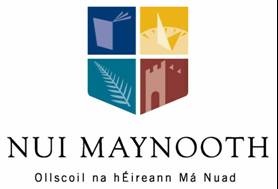 Parallel Sessions “Tracks”
Short (30 mins)
2 presentations per track 
Theme “Rethinking”
[Speaker Notes: Three Tracks – A, B, and C. 2 presentations per track morning and afternoon]
[Speaker Notes: Track A:
Rethinking Search
Track A:
Rethinking Discovery
Track B:
Rethinking Marketing and Performance
Track C:
Rethinking Roles
Track C:
Rethinking Teaching and Learning


Track A:
Rethinking Search
Track A:
Rethinking Discovery
Track B:
Rethinking Marketing and Performance
Track C:
Rethinking Roles
Track C:
Rethinking Teaching and Learning]
Experimentation
Mobile
Supporting research
Web architecture , open access to library data and services
The “Cloud”
Digital Services, seeing into the future
User experience/User centric
Search/discovery
CPD, learning
Reaching new users, engagement
Dissemination/Marketing
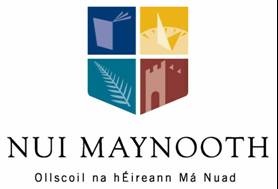 Finally
Twitter

Conference hashtag
#ili2012
[Speaker Notes: Twitter
Really came in to its own.
Badges had peoples twitter handle.
Following online and retweeting finding it useful
Meet people and might know them by their twitter handle]
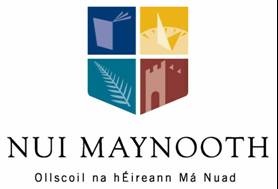 Thank you